Using the TI NspireTM NavigatorTMto Promote Student Success
Valerie Hudson
Texas Instruments Instructor
817-455-2269
vhudsonmath@gmail.com
Education is not the learning of facts, but the training of the mind to think.	Albert Einstein
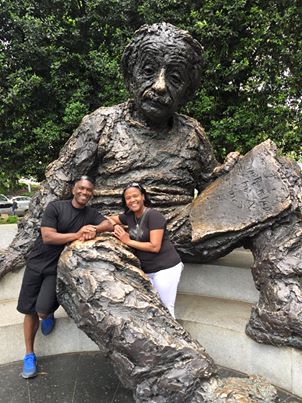 Logging in to the TI Navigator System 

Log in:  Turn Calculator on, then: 
Press 5: Settings	5: Login
Type the user name at the top of the yellow “hat”  (Not case sensitive)
Type the password at the top of the yellow “hat” 
Answer the question that appears
Send your answer: “Doc” “1”
3
TI Nspire Overview
Formative Assessment—Quick Polls
Formative Assessment—Class Capture
Engaging students with problem solving activities
Differentiating Instruction with Navigator
Student Self Check Feature
Grading with Navigator
education.ti.com Resources
Agenda
4
Tab
Backspace
Control
ScratchPad
Home
Document
Escape
Menu
Shift
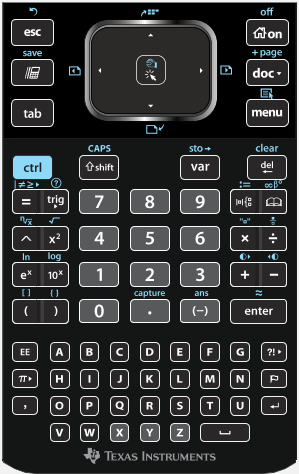 Computer Like Keys
[Speaker Notes: Main Goal: Know that the TI-Nspire is in many ways like a computer. The green keys are not exactly like keys on a keyboard, but Doc and Menu can be compared to the toolbar options you get in programs like Powerpoint or Word. The icon above Menu is found on computer keyboards. It is the right-click or contextual menu button. 
  After you have pressed ScratchPad or are in a document, ask “What does Home remind you of?”  Ans: Desktop.
 
You cannot access DOC from the home screen, but you can from the Scratchpad. Press Scratchpad once so you can see the options that are there. Hey, what happens if you press Scratchpad a second time?

 A common question that often arises early in the usage is how to turn caps lock off. Notice the blue word above Shift. 
  Many people get really excited when they notice the icon above ESC. Yes, the TI-Nspire does UNDO. This can also be accessed from ctrl-Z just like on a computer.]
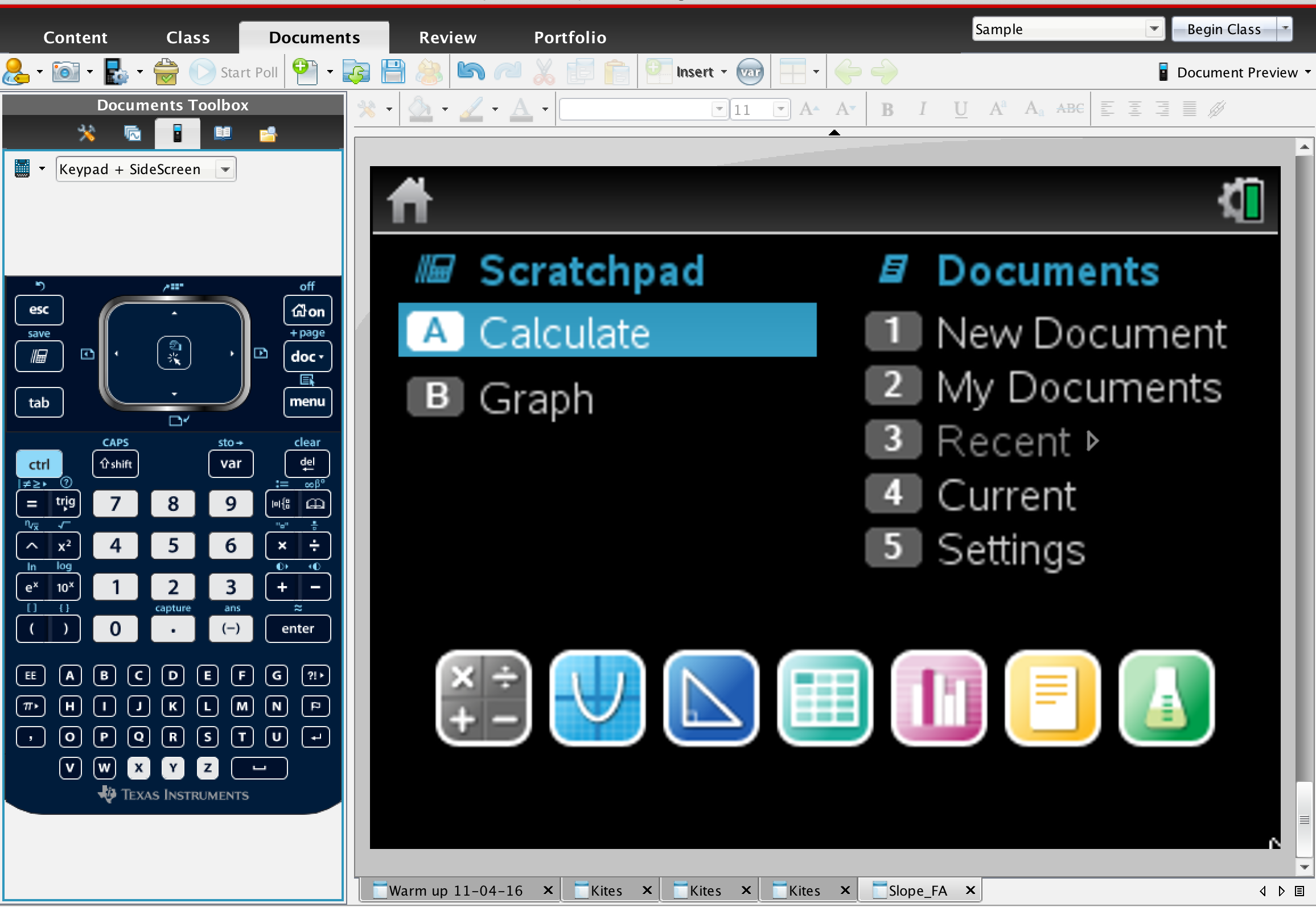 The TI-NspireTM CX NavigatorTM Classroom
[Speaker Notes: Teacher software]
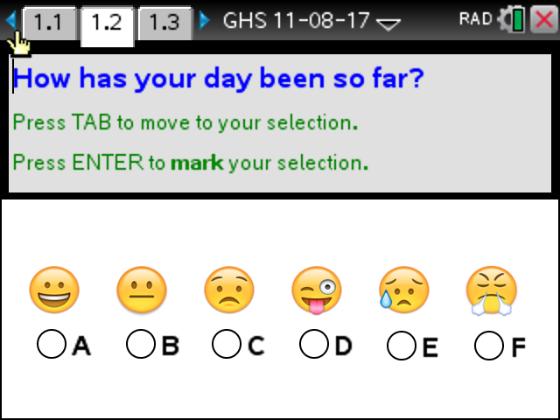 Quick Poll
[Speaker Notes: Emoji Quick Poll
Participants send responses by pressing “Doc” “1”]
Questioning and Question Types
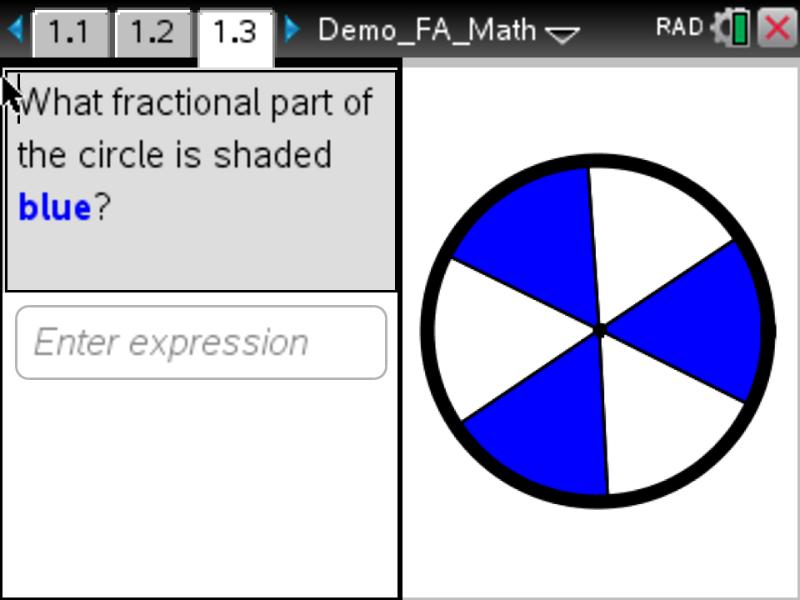 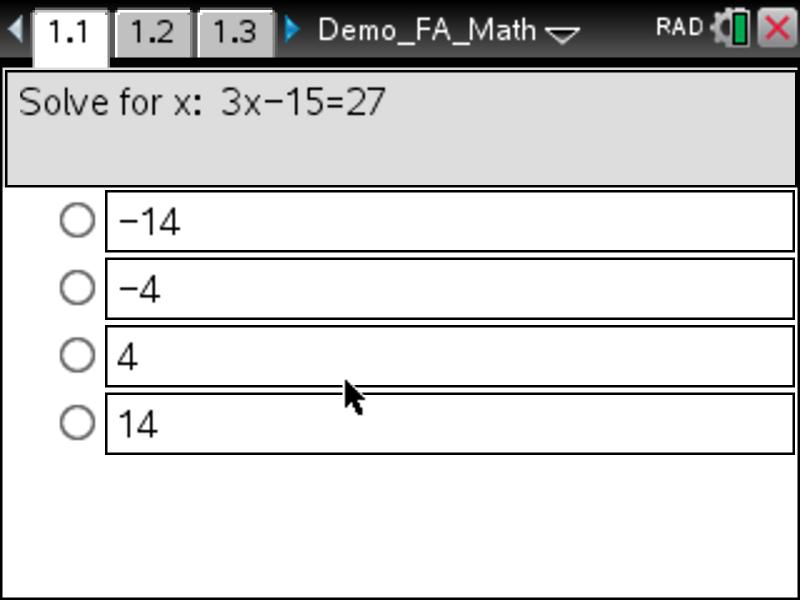 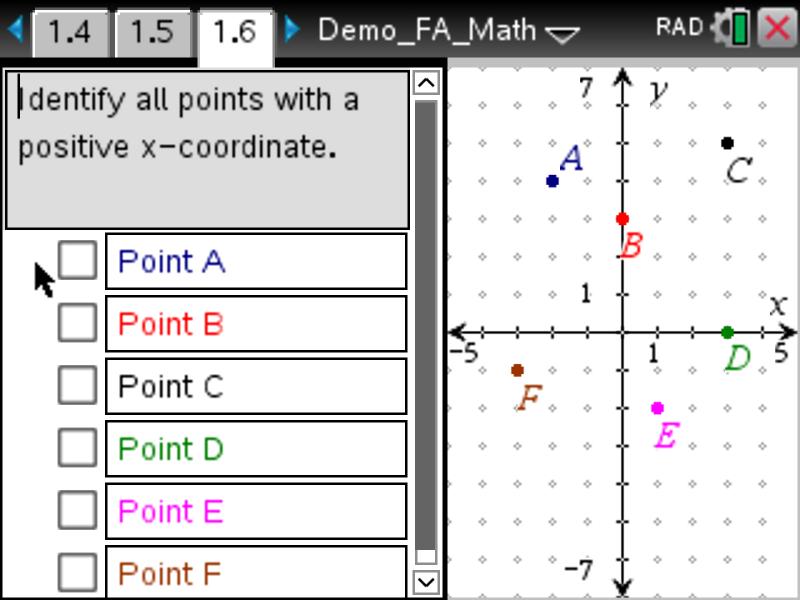 8
[Speaker Notes: Varied question types.
Engage students in discussion regarding why they choose the answers that they pick.]
Class Capture Feature
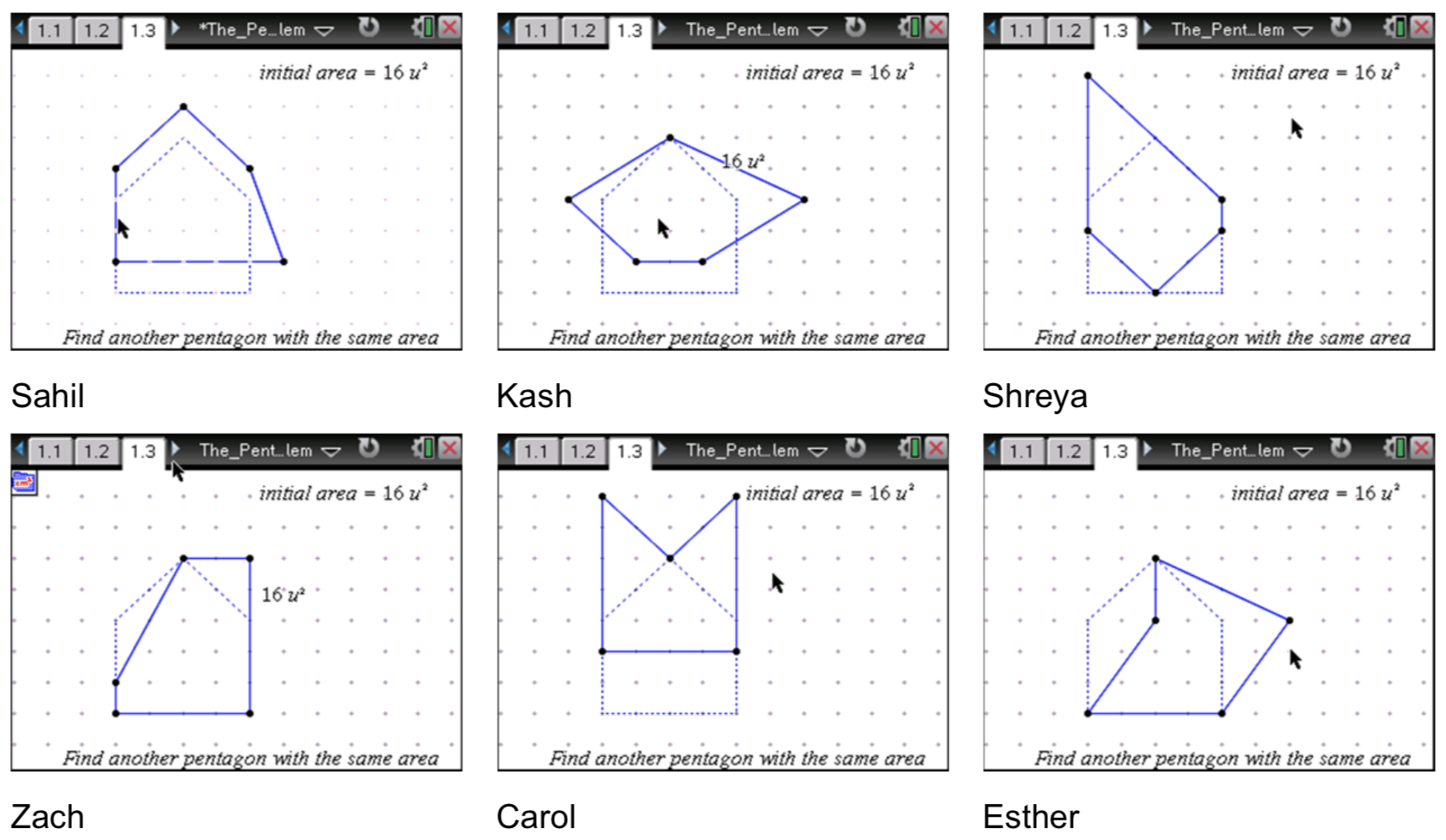 [Speaker Notes: What benefits does the use of the Auto-Refresh feature of Class Capture provide when students are working on an assessment or any other assignments?]
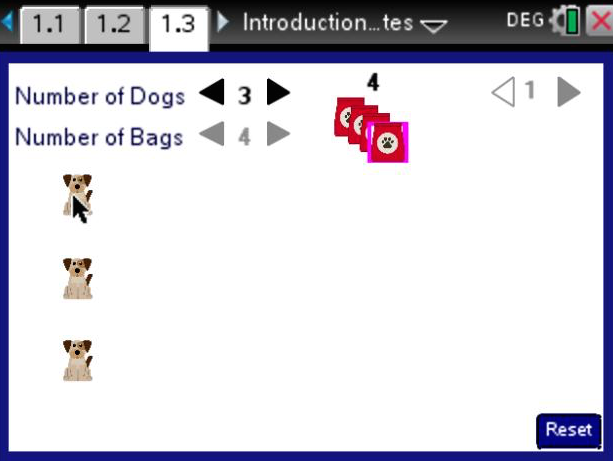 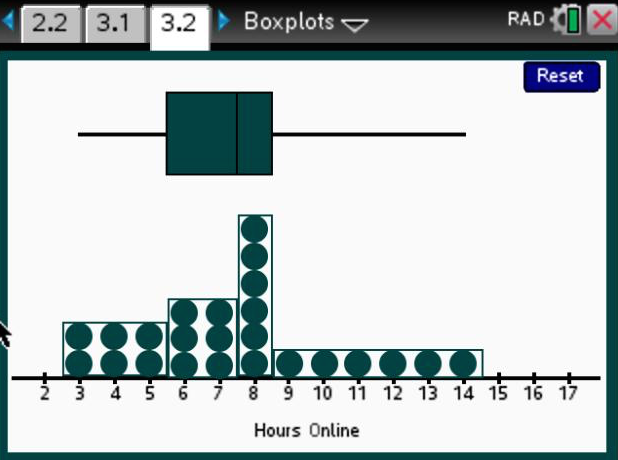 Problem Solving Activities
Activity: Growing Patterns
Patterns are generated in order to count and record the number of tiles needed to form the figures. 

Investigate the perimeters of figures at various stages in the pattern.
[Speaker Notes: What kind of formative assessment(s) could be used in this activity?]
Differentiating Instruction—Student Self-Check
End of class “Ticket Out”
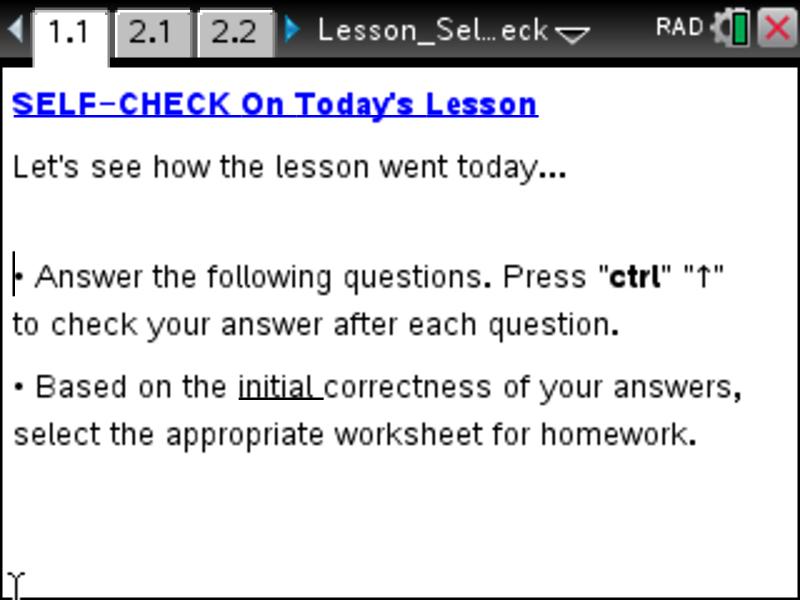 [Speaker Notes: What kind of formative assessment(s) could be used in this activity?]
Differentiating Instruction--Lesson Snippet:  Algebra 1
Discussion 
What was the content of the lesson?
What tools were used to assess the lesson? 
How did the teacher modify the lesson?
How could the teacher modify the lesson? 
What other assessment tools might be used?
13
What is the slope of the graph?
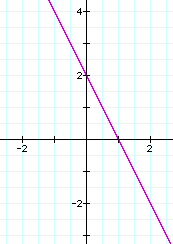 Which ski slope is steeper?
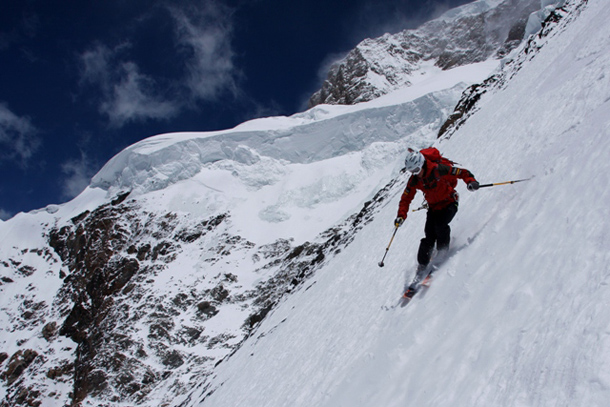 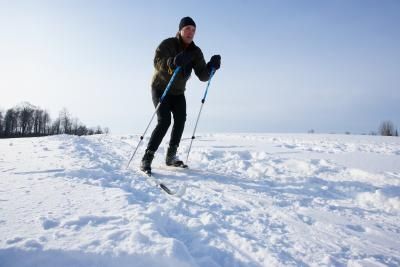 A
B
Find the slope of a line containing the points (4, 2) and (2, 1).
m = 1/2
Find the slope of a line containing the points (2, 3) and (4, 6).
m = 3/2
Which is more likely?
The slope of A is 1/2 and the slope of B is 3/2.
The slope of A is 3/2 and the slope of B is 1/2.
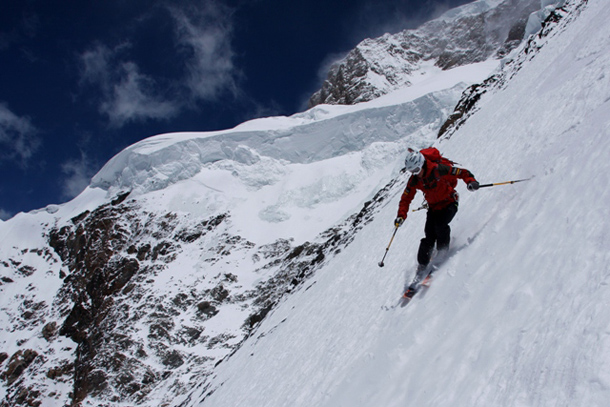 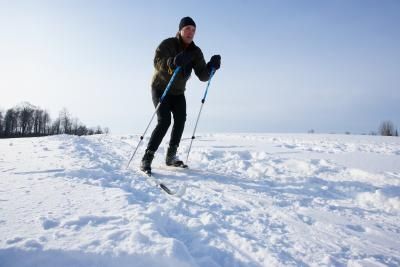 A
B
If L2 = 3x + 5, then

L1 = 2x + 5
L1 = 3x + 5
L1 = 4x + 5
Which statement must be true?
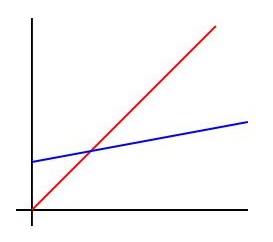 A.

B.

C.
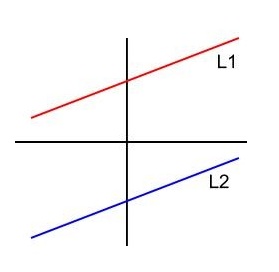 If L2 = x – 4, thenA. L1 = x – 4 B. L1 = x + 4C. L1 = x
Which statement must be true?
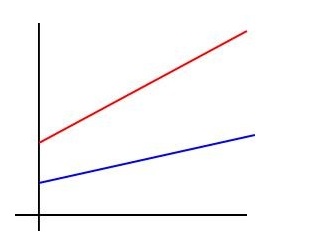 A. 	 
B.	 
C.
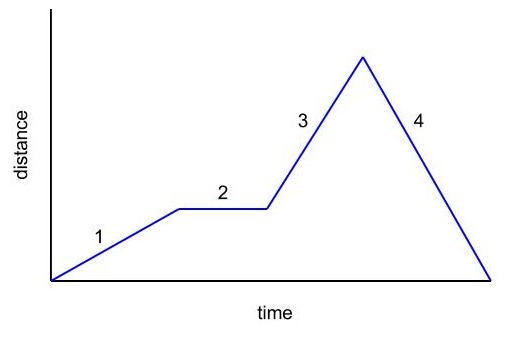 Differentiating Instruction--Lesson Snippet:  Algebra 1
Discussion 
What was the content of the lesson?
What tools were used to assess the lesson? 
How did the teacher modify the lesson?
How could the teacher modify the lesson? 
What other assessment tools might be used?
23
Grading with Navigator--
	Portfolio Feature
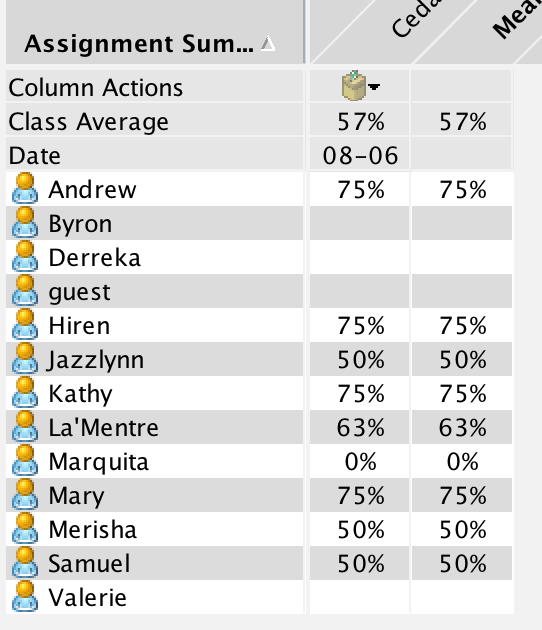 [Speaker Notes: How does the ability to compare a previous assessment of the same concept in the Portfolio enable you to more easily gauge the growth of student?]
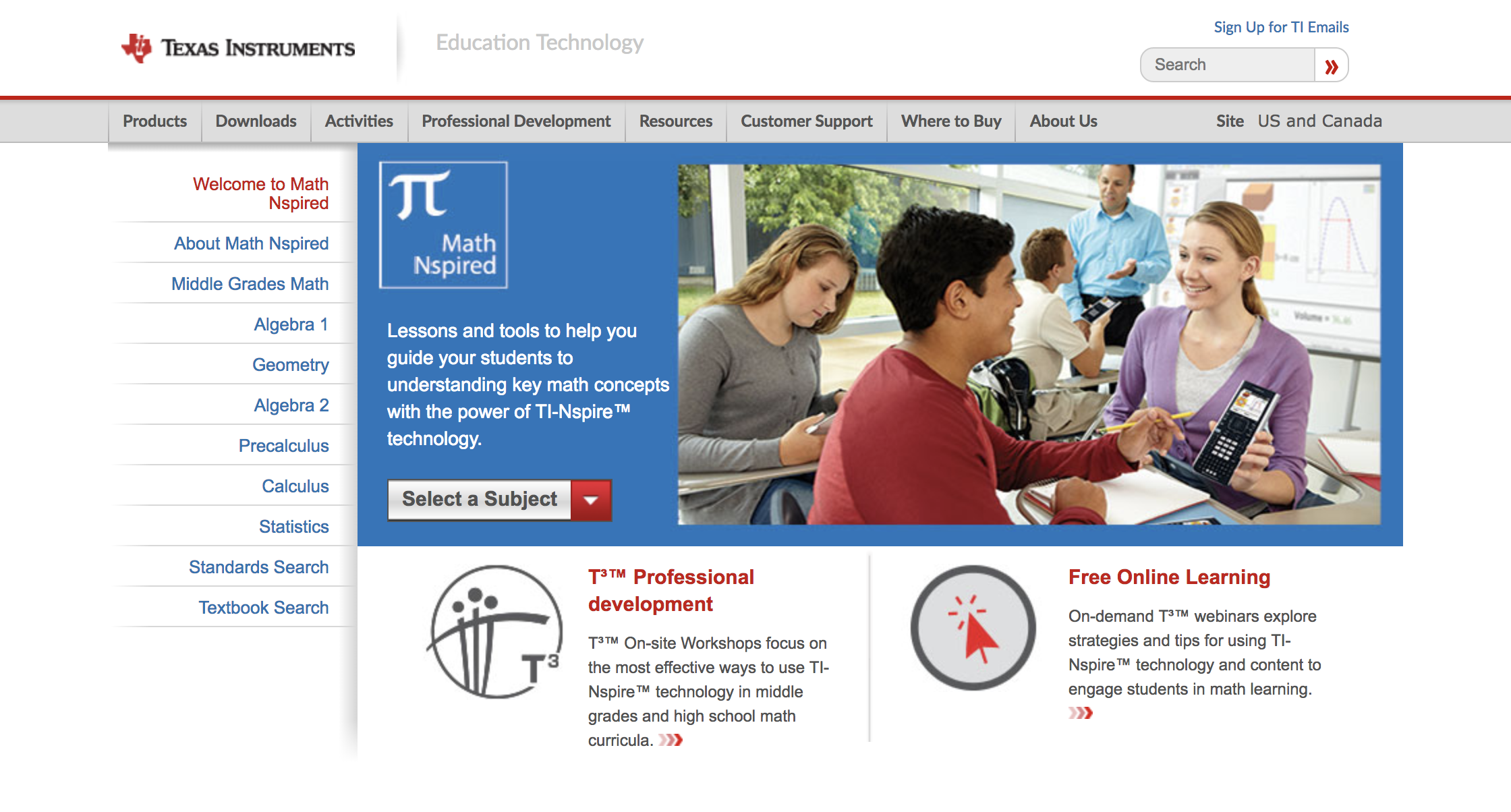 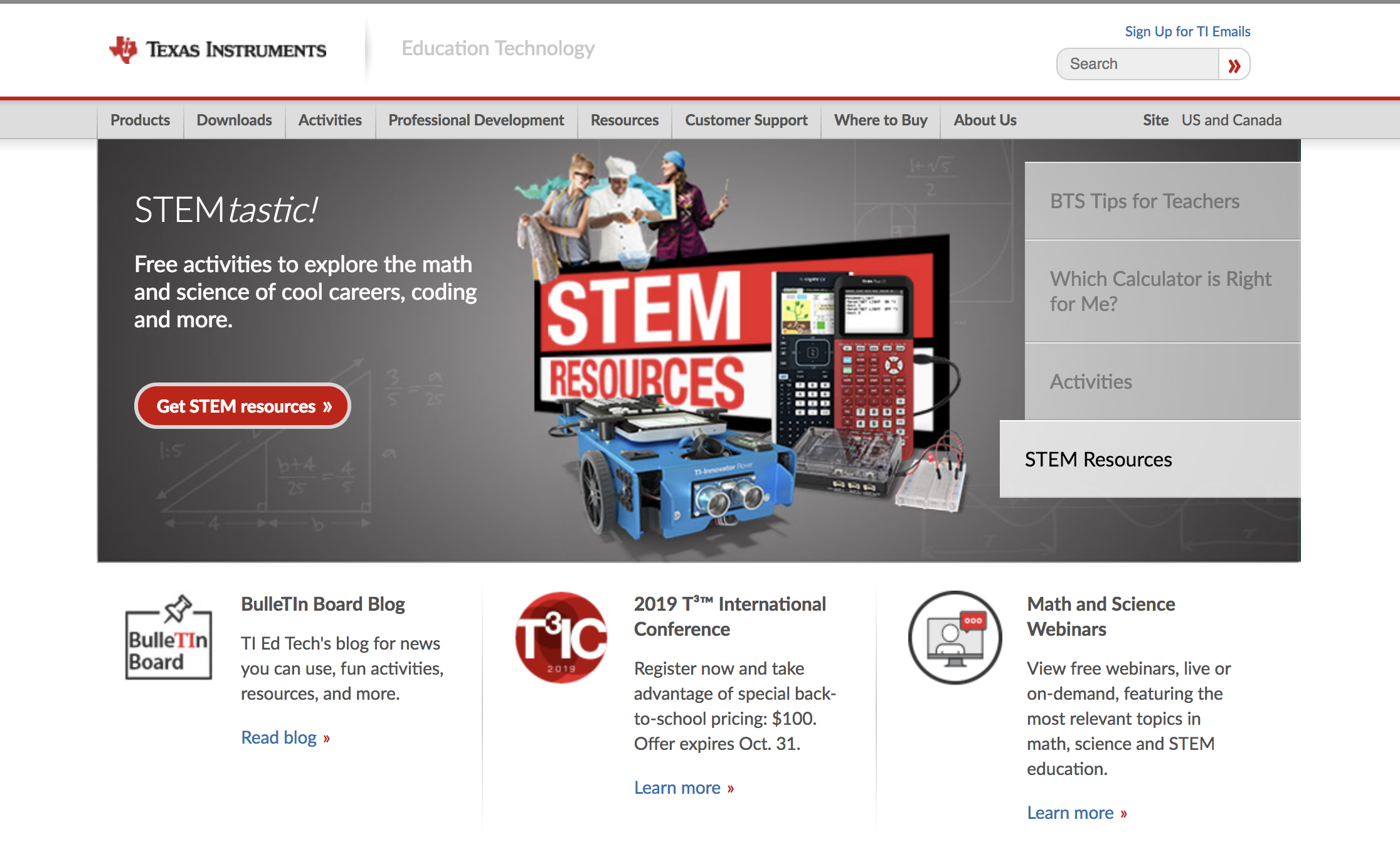 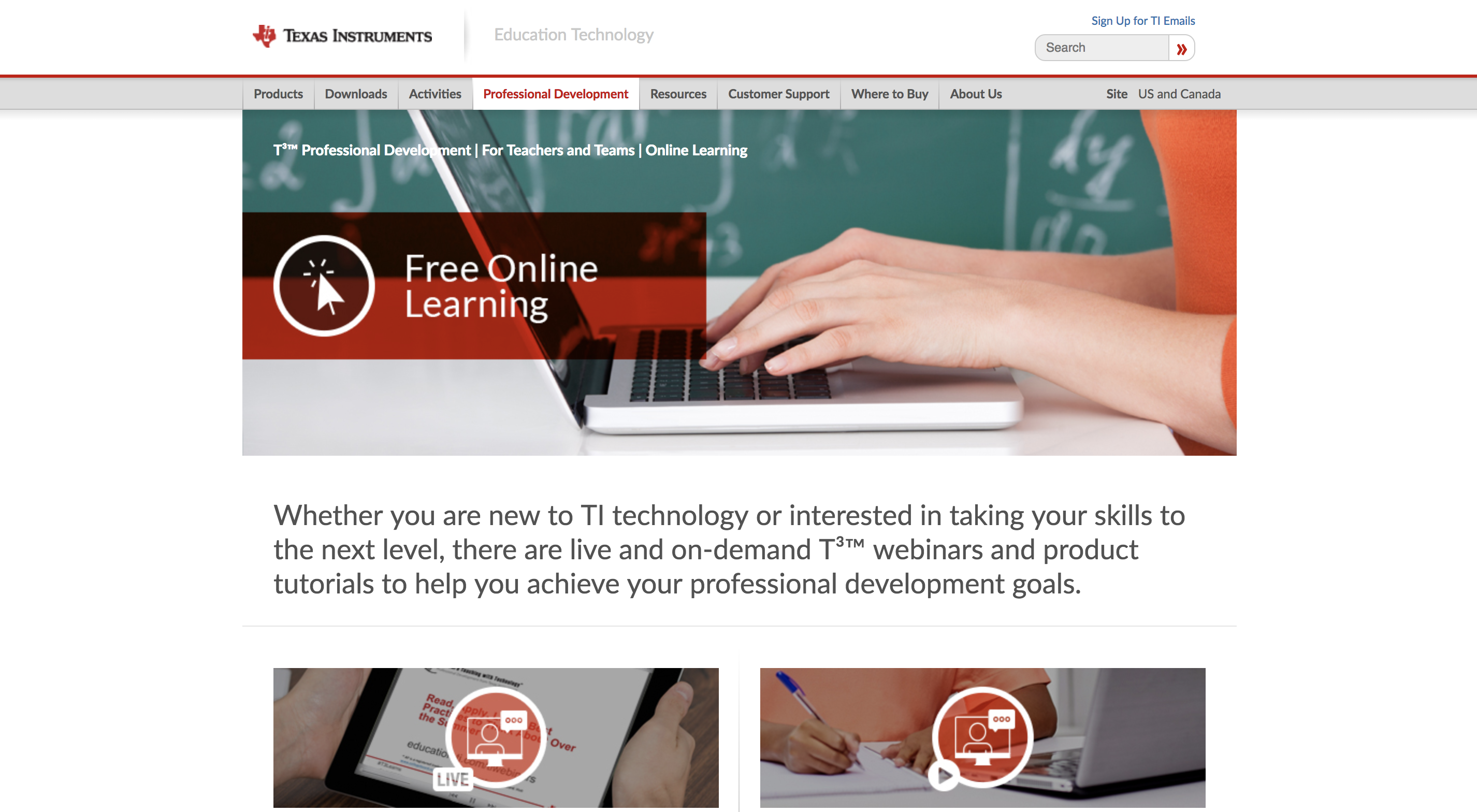 education.ti.com
Q & A
Thank you for a great 
   learning session!